Hst.33 Voortplanting
33.9: van bevruchte eicel tot baby
Van eicel tot begin van embryo
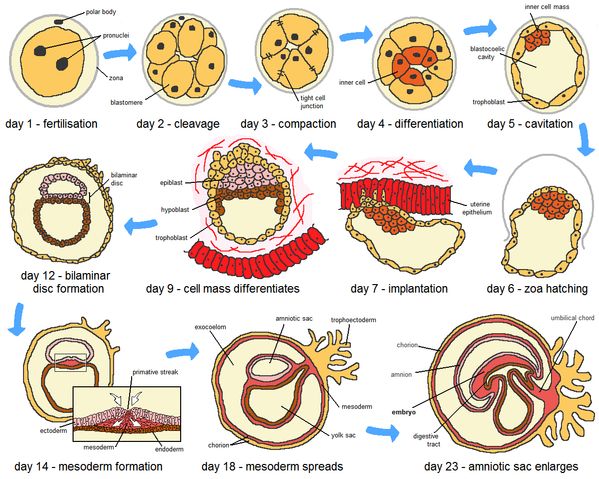 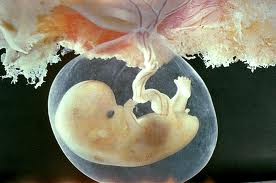 Placenta
Uitwisseling (geen vermenging!) tussen bloed moeder en kind
Bepaalde stoffen kunnen doorgegeven worden, andere worden tegengehouden (barrière).
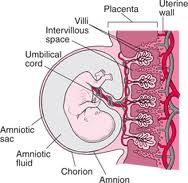 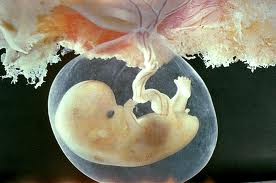 Navelstreng
Navelstrengader:
Bloed van placenta naar kind
Veel zuurstof en voedingsstoffen
Navelstrengslagaders (2)
Bloed van kind naar placenta
Veel koolstofdioxide en afvalstoffen
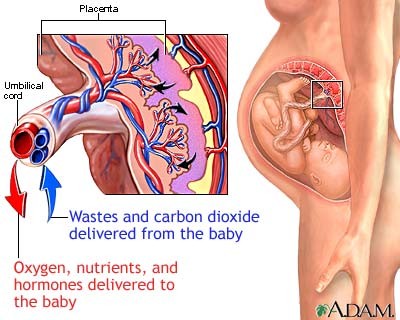 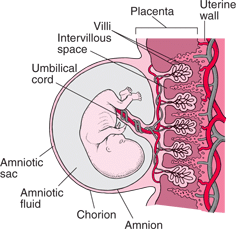 Stadia tijdens ontwikkeling
Rijping, ovulatie, bevruchting, klievingsdelingen en innesteling (2min)
http://www.youtube.com/watch?v=mZPri9vbhLE
Ontwikkeling na innesteling
http://www.youtube.com/watch?v=qMnpxP6EeIY
Ontwikkeling tijdens zwangerschap
http://www.youtube.com/watch?v=hNZ72NW-w68
Geboorte
http://www.youtube.com/watch?v=ZQkULC1bXzc
http://www.youtube.com/watch?v=BgZ5z6RB06c
IVF: http://www.uitzendinggemist.nl/afleveringen/1378355/afleveringen?page=11